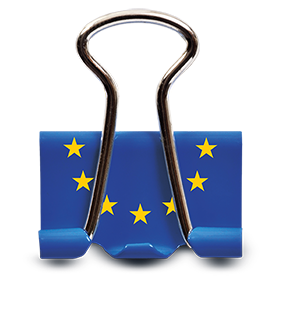 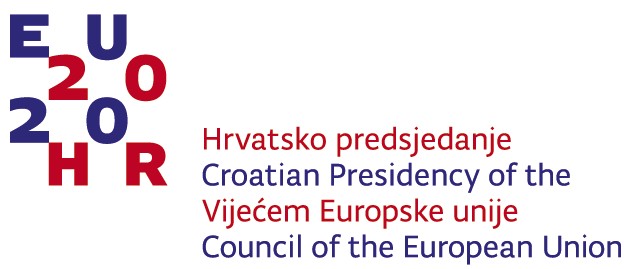 Informativna radionica
Poziv na dostavu projektnih prijedloga
Uspostava postrojenja za obradu/recikliranje građevnog i/ili krupnog (glomaznog) komunalnog otpada (KK.06.3.1.17)
Zagreb, 20. veljače 2020.
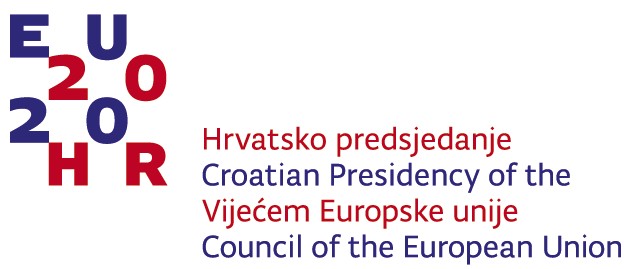 INFORMATIVNA RADIONICAUvodne napomene
radionica ne služi za davanje prethodnog mišljenja u vezi s prihvatljivošću prijavitelja, projekta, aktivnosti i/ili troškova
radionica ne služi kao zamjena za postupak odabira projektnog prijedloga
1
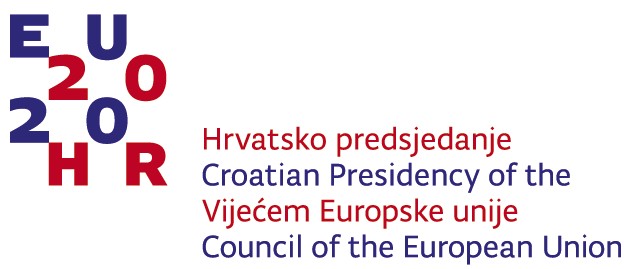 Izgradnja i opremanje postrojenja za biološku obradu odvojeno sakupljenog biootpada
ukupna raspoloživa sredstva - 50 mil. kn
vrsta poziva -  otvoreni postupak u modalitetu trajnog poziva
svrha poziva - podržati uspostavu postrojenja za obradu/recikliranje građevnog i/ili krupnog (glomaznog) komunalnog otpada
predmet poziva - povećati kapacitete RH za obradu/recikliranje građevnog i/ili krupnog (glomaznog) komunalnog otpada i time doprinijeti unaprjeđenju sustava gospodarenja otpadom, posebice smanjenju količine otpada koji se odlaže na odlagalištima
2
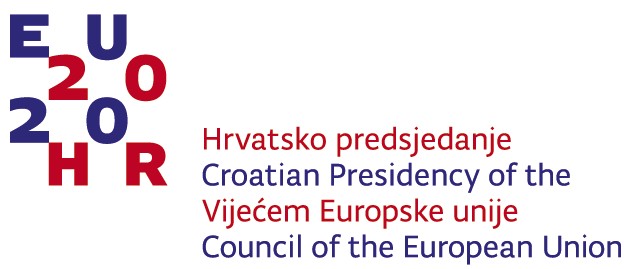 Izgradnja i opremanje postrojenja za biološku obradu odvojeno sakupljenog biootpada
U okviru ovog poziva bespovratna sredstava će se dodijeliti projektima za ulaganje u: 
Fiksna postrojenja za obradu/recikliranje građevnog i/ili krupnog (glomaznog) komunalnog otpada 
i/ili
Mobilna postrojenja za obradu/recikliranje građevnog i/ili krupnog (glomaznog) komunalnog otpada
3
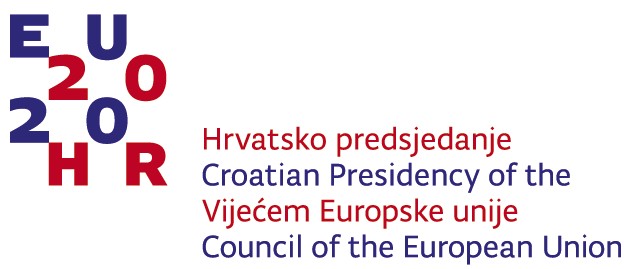 Očekivani rezultati ulaganja (pokazatelji)
prijavitelj mora u projektnom prijedlogu iskazati dodatne/nove kapacitete koje planira uspostaviti za recikliranje otpada 
prijavitelj mora u projektnom prijedlogu iskazati projekcije smanjenja količina građevnog otpada i/ili krupnog (glomaznog) komunalnog otpada koji se odlaže na odlagališta u prvoj punoj kalendarskoj godini nakon ishođenja akta ili izmjene postojećeg akta za obavljanje djelatnosti gospodarenja otpadom. 
završetak ugovora o radovima i/ili opremanju mora rezultirati izgrađenim i/ili opremljenim postrojenjem za obradu/recikliranje građevnog i/ili krupnog (glomaznog) komunalnog otpada za koje je korisnik ishodio uporabnu dozvolu (a/p) i akt ili izmjenu postojećeg akta za obavljanje djelatnosti gosp. otpadom
4
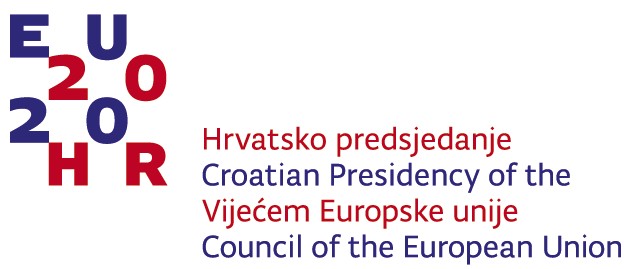 Prihvatljivi prijavitelji
pravna ili fizička osoba koja je malo, srednje ili veliko poduzeće, koje je na dan podnošenja projektnog prijedloga registrirano najmanje godinu dana u sudskom ili drugom odgovarajućem registru države sjedišta prijavitelja
u svrhu određivanja veličine poduzeća (sukladno Prilogu I Uredbe 651/2014) prijavitelji su dužni pružiti jasne informacije o vlastitoj gospodarskoj slici odnosno o partnerskim i/ili povezanim poduzećima ili pokazati da je prijavitelj neovisno poduzeće
ako jedno ili više tijela javne vlasti zajedno ili samostalno, izravno ili neizravno upravlja s 25 % ili više kapitala ili glasačkih prava u dotičnom poduzeću
prijavitelji dostavljaju informacije o veličini poduzeća u Obrascu 1 - Prijavni obrazac, u Obrascu 4 - Skupna izjava
5
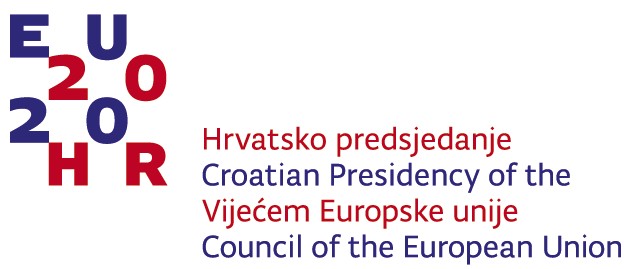 Raspoloživa bespovratna sredstva po prijavitelju
najniži dopušteni iznos – 1,0 milijun HRK
najviši dopušteni iznos – 7,5 milijuna HRK
6
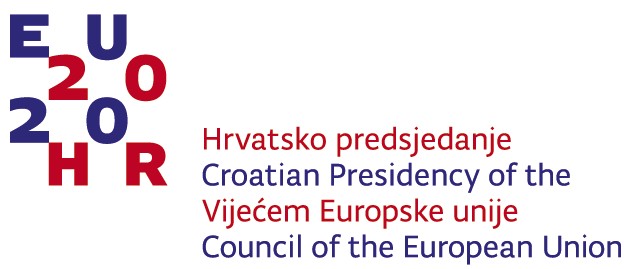 Predviđeni intenzitet potpore
7
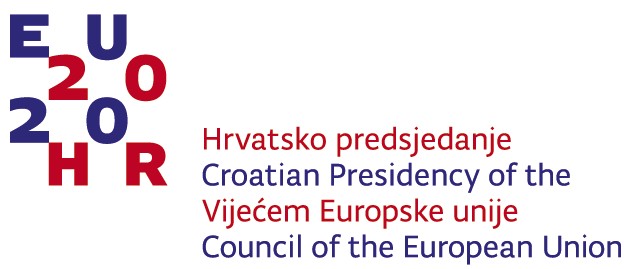 Administrativne informacije
Dostava projektnih prijedloga
poziv je objavljen 30. siječnja 2020. na web stranicama https://efondovi.mrrfeu.hr/ i www.strukturnifondovi.hr 
dostava projektnih prijedloga počinje 2. ožujka 2020., a rok za podnošenje projektnih prijedloga istječe 30. studenoga 2020., odnosno do iskorištenja sredstava
projektni prijedlog podnosi ovlaštena osoba prijavitelja putem sustava https://efondovi.mrrfeu.hr/
8
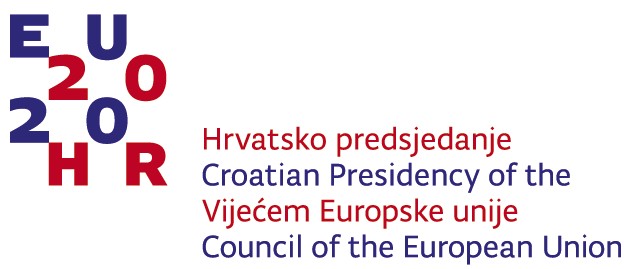 Prihvatljive aktivnosti u sklopu poziva (I)
aktivnosti pripreme dokumentacije projektnog prijedloga i ostale projektno-tehničke dokumentacije 
aktivnosti vezane uz uspostavu mobilnog postrojenja za obradu/recikliranje u svrhu uspostave novih ili povećanja postojećih kapaciteta za oporabu građevnog i/ili krupnog (glomaznog) komunalnog otpada
aktivnosti izgradnje, nadogradnje i/ili opremanja fiksnog postrojenja za obradu/recikliranje u svrhu uspostave novih ili povećanja postojećih kapaciteta za oporabu građevnog i/ili krupnog (glomaznog) komunalnog otpada te investicijski i stručni nadzor te koordinacija zaštite na radu
9
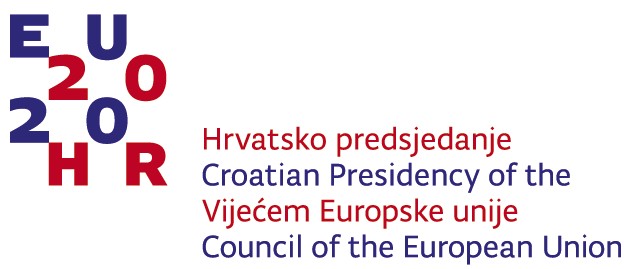 Prihvatljive aktivnosti u sklopu poziva (II)
aktivnosti informiranja i vidljivosti projekta, te aktivnosti vezane uz provođenje mjera kojima se postiže povećanje svijesti javnosti o odvojenom sakupljanju i/ili obradi građevnog i/ili krupnog (glomaznog) komunalnog otpada i/ili recikliranju otpada i/ili ponovnoj uporabi
aktivnosti kojima se osigurava usklađenost projekta s horizontalnim politikama EU o održivome razvoju, ravnopravnosti spolova i nediskriminaciji i pristupačnosti za osobe s invaliditetom
aktivnosti upravljanja projektom i administracije
10
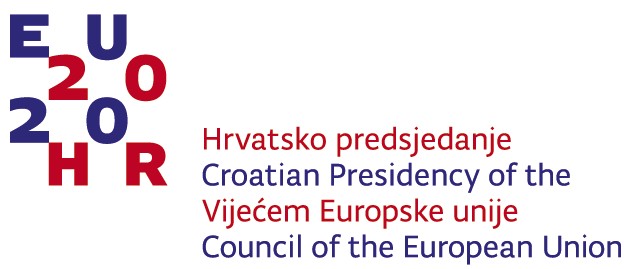 Osnovni uvjeti prihvatljivosti (I)
projekt je u skladu s PGO RH 2017.-2022. (NN 3/17) i ZOGO (NN 94/13, 73/17, 14/19, 98/19) 
u trenutku podnošenja projektnog prijedloga projekt nije fizički niti financijski završen 
u trenutku podnošenja projektnog prijedloga nisu započeli radovi na postrojenju za obradu/recikliranje građevnog i/ili krupnog (glomaznog) komunalnog otpada 
projekt predviđa ulaganje u postrojenja za obradu/recikliranje građevnog i/ili krupnog (glomaznog) komunalnog otpada u kojima će se tijekom 5 g. od završnog plaćanja po ugovoru obrađivati/reciklirati građevni i/ili krupni (glomazni) komunalni otpad
11
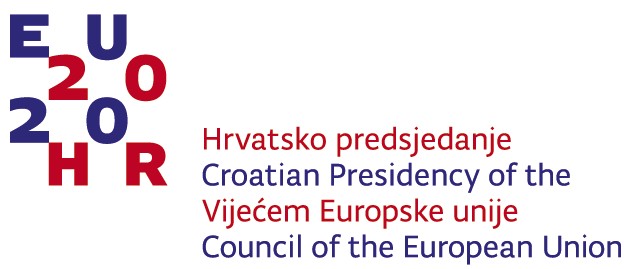 Osnovni uvjeti prihvatljivosti (II)
kod projekta ulaganja u  postrojenja za obradu/recikliranje građevnog i/ili krutog (glomaznog) komunalnog otpada, prijavitelj je obvezan 5 g. koristiti građevni i/ili kruti (glomazni) komunalni otpad koji su proizveli isključivo drugi proizvođači (u skladu sa značenjem pojma „proizvođač otpada“ iz članka 4. stavak 1. točka 47. ZOGO-a) 
provoditi postupci oporabe propisani Dodatkom II ZOGO - R3, R4, R5, R12
Prijavitelj je obavezan ishoditi akt ili izmjenu postojećeg akta za obavljanje djelatnosti gospodarenja otpadom, i to za obavljanje djelatnosti oporabe građevnog i/ili krupnog (glomaznog) komunalnog otpada do trenutka podnošenja završnog ZNS-a
12
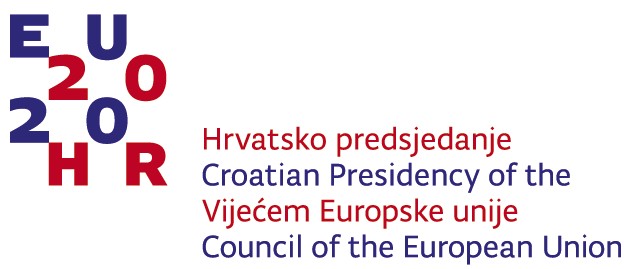 Osnovni uvjeti prihvatljivosti (III)
prijavitelj je obvezan dostaviti kopiju sporazuma o preuzimanju građevnog ili krutog (glomaznog) komunalnog otpada  PT1 i PT2 u roku od 12 mj. od odobrenja završnog izvješća o provedbi projekta 
Projekt ne predviđa ulaganje u postrojenje za obradu/recikliranje vlastitog građevnog i/ili krupnog (glomaznog) komunalnog otpada Prijavitelja 
projektom se planira uspostava postrojenja za obradu/recikliranje građevnog i/ili krupnog (glomaznog) komunalnog otpada čiji je predviđeni kapacitet (izražen u t/god) usklađen s količinama tog otpada koje su dostupne na području obuhvata Projekta tj. Prijavitelj prilikom planiranja kapaciteta postrojenja nije uzeo u obzir količine građevnog i krupnog (glomaznog) komunalnog otpada koje se, u trenutku predaje projektnog prijedloga, obrađuju/recikliraju i za koje su kapaciteti za obradu/recikliranje u uspostavi
13
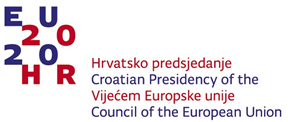 Osnovni uvjeti prihvatljivosti (IV)
Studija izvedivosti s Analizom troškova i koristi sadrži poglavlje „Analiza tržišta i dostupnosti građevnog i/ili krupnog (glomaznog) komunalnog otpada“ sa svim minimalnim informacijama (popis subjekata od kojih se očekuje dostava predviđenih količina otpada, metodologija procjene predviđenih količina, korištenje informacija iz obveznih izvora podataka
Projekt predviđa ulaganje u postrojenja čiji su strojevi, uređaji i oprema namijenjeni recikliranju građevnog i krupnog (glomaznog) komunalnog otpada i obradi otpada u smislu pripreme otpada za recikliranje (ne za odlaganje)
14
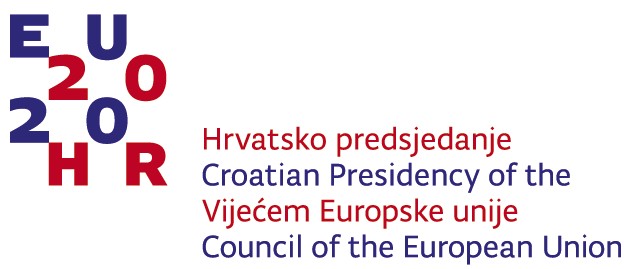 Sadržaj projektnog prijedloga (I)
Prijavni obrazac 
Izjava prijavitelja
Izjava o korištenim potporama
Skupna izjava
Izjava prijavitelja o osiguranju vlastitog udjela sufinanciranja
Studija izvedivosti s Analizom troškova i koristi (u skladu sa Smjernicama EK)
Rješenje nadležnog tijela o prihvatljivosti zahvata za okoliš ukoliko je za zahvat obvezna PUO i/ili rješenje nadležnog tijela kojim se utvrđuje da za zahvat nije potrebno provesti PUO ukoliko je za zahvat obvezan OPUO, a/p
15
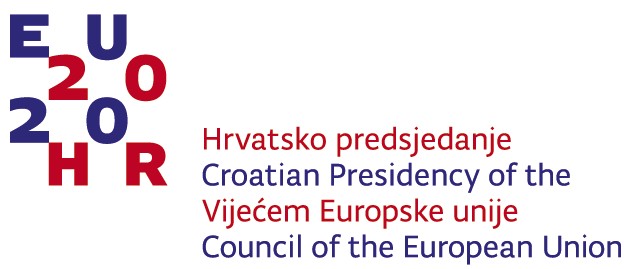 Sadržaj projektnog prijedloga (II)
Akt izdan od strane nadležnog tijela za provođenje postupka ocjene prihvatljivosti za ekološku mrežu (ako nije dio Rješenja o provedenom postupku PUO ili Rješenja o OPUO), a/p
Mišljenje nadležnog tijela jesu li ispravno primijenjeni zahtjevi Direktive 2011/92/EU i Direktive 2014/52/EU vezano uz postupak OPUO odnosno PUO ili mišljenje nadležnog tijela da za predloženi zahvat nije potrebno provesti postupak OPUO, a/p
Lokacijska dozvola, a/p
Okolišna dozvola, a/p
16
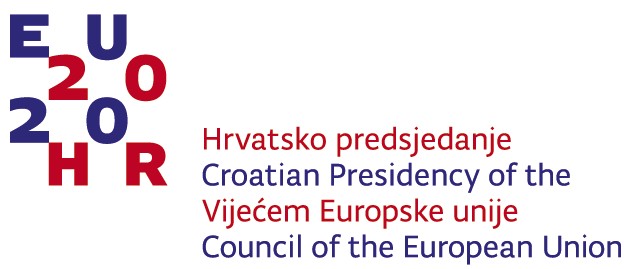 Sadržaj projektnog prijedloga (III)
U slučaju projektnog prijedloga koji predviđa ulaganje u fiksna postrojenja za obradu/recikliranje građevnog i/ili krupnog (glomaznog) komunalnog otpada: 
a) čije aktivnosti zahtijevaju ishođenje građevinske dozvole:
pravomoćna građevinska dozvola za fiksna  postrojenja za obradu/recikliranje građevnog i/ili krupnog (glomaznog) komunalnog otpada koja glasi na Prijavitelja, uključujući glavni projekt s troškovnikom 
b) čije aktivnosti ne zahtijevaju ishođenje građevinske dozvole:
uporabna dozvola za postojeću građevinu u kojoj se obavlja djelatnost gospodarenja otpadom, 
  - važeći akt za obavljanje djelatnosti za gospodarenje otpadom
17
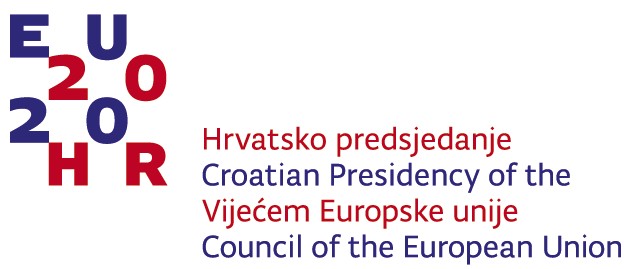 Sadržaj projektnog prijedloga (IV)
U slučaju projektnog prijedloga koji predviđa ulaganje u fiksna postrojenja za obradu/recikliranje građevnog i/ili krupnog (glomaznog) komunalnog otpada:
a) čije aktivnosti zahtijevaju ishođenje građevinske dozvole:
dokaz o riješenim imovinsko-pravnim odnosima, odnosno vlasnički list kojim se dokazuje vlasništvo ili pravo građenja
b) čije aktivnosti ne zahtijevaju ishođenje građevinske dozvole:
dokaz o riješenim imovinsko-pravnim odnosima, odnosno vlasnički list kojim se dokazuje vlasništvo ili pravo građenja ili
-	dokaz o raspolaganju građevinom u kojoj se obavlja djelatnost gospodarenja otpadom (npr. ugovor o pravu upravljanja/korištenja ili dugotrajnog najma), u trajanju od min. 5 g. nakon završnog plaćanja Korisniku
18
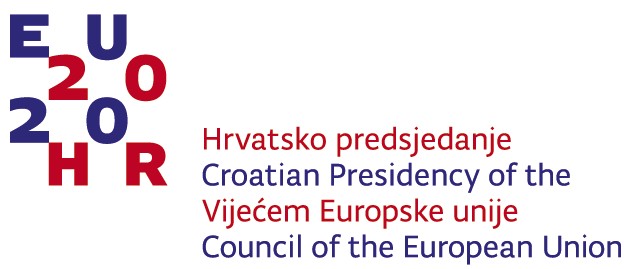 Sadržaj projektnog prijedloga (V)
U slučaju projektnog prijedloga koji predviđa ulaganje u mobilna postrojenja za obradu/recikliranje građevnog i/ili krupnog (glomaznog) komunalnog otpada:
dokaz o riješenim imovinsko-pravnim odnosima, odnosno vlasnički list kojim se dokazuje vlasništvo (nad zemljištem na kojem je predviđena lokacija za održavanje i smještaj mobilnog postrojenja) ili
-	dokaz o raspolaganju zemljištem na kojem je predviđena lokacija za održavanje i smještaj mobilnog postrojenja (npr. ugovor o pravu upravljanja/korištenja ili dugotrajnog najma), u trajanju od min. 5 g. godina nakon završnog plaćanja Korisniku po ugovoru
19
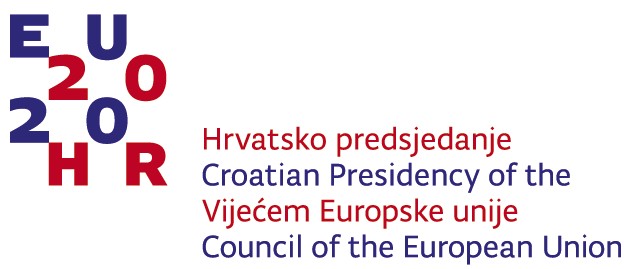 Sadržaj projektnog prijedloga (VI)
Izvod iz sudskog ili obrtnog registra ili drugog odgovarajućeg registra države sjedišta prijavitelja ili važeći jednakovrijedni dokument koji je izdalo nadležno tijelo u državi sjedišta Prijavitelja
GFI poduzeća ili DOH za obrtnike ili drugi jednakovrijedni dokument (zadnji važeći u trenutku predaje projektnog prijedloga) 
BonPlus
Potvrda porezne uprave o podmirenju obveza ili drugi jednakovrijedni dokument, ne stariji od 30 dana od dana podnošenja projektnog prijedloga
20
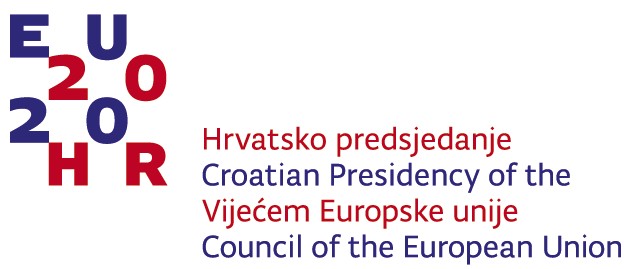 Sadržaj projektnog prijedloga (VI)
Prateći dokumenti za pravdanje troškova djelatnika Prijavitelja: 
dokumenti (akti) temeljem kojih se utvrđuje iznos bruto plaće
platne liste i IP1 obrazac za razdoblje od 12 mj. koji prethode projektnom prijedlogu
akt/i o unutarnjem ustrojstvu i organizacijsku shemu institucije s posebno označenim organizacijskim jedinicama i radnim mjestima za obavljanje prihvatljivih aktivnosti
potvrda o isplati (npr. bankovni izvodi)
pripadajuća specifikacija plaćenih doprinosa (JOPPD obrazac, stranica A i B)
specifikacija isplate plaće za banku (u slučaju da se neto plaće isplaćuju zbirno za više zaposlenika)
21
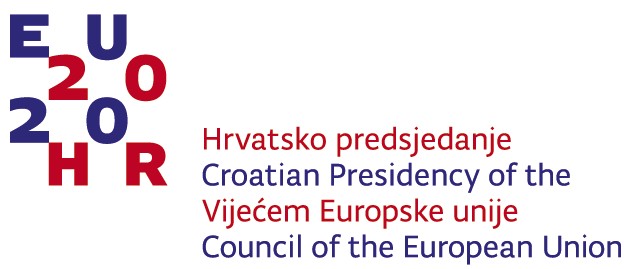 Uvjeti prihvatljivosti izdataka
biti u skladu s općim uvjetima prihvatljivosti navedenima u Pravilniku o prihvatljivosti izdataka (NN 115/18 i 6/20) i dodatnim pravilima ovog Poziva
nastati za vrijeme trajanja (razdoblja) provedbe projekta (1.2.2019. - 1.6.2023.)
biti povezani s projektom i nastati u okviru projektnih aktivnosti (točka 2.7. UzP)
biti razumni, opravdani i u skladu s načelom odgovornog financijskog upravljanja, odnosno u skladu s načelima ekonomičnosti, učinkovitosti i djelotvornosti za postizanje rezultata, u skladu s tržišnim cijenama
22
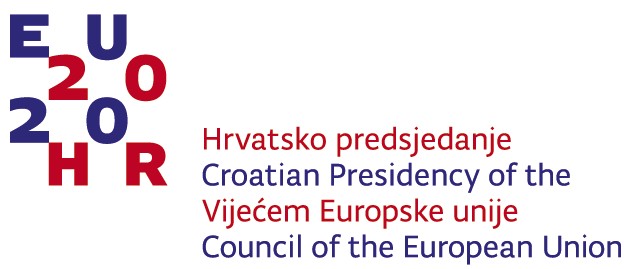 Uvjeti prihvatljivosti izdataka
biti usklađeni s pravilima financijskih ograničenja navedenih u točki 1.6. ovih Uputa
biti u skladu s ograničenjima za posebne kategorije troškova (troškovi nadzora i koordinacije zaštite na radu, troškovi upravljanja projektom kao troškovi savjetodavnih usluga, neizravni troškovi)
biti usklađeni s točkom 2.9. UzP (spadaju u prihvatljive kategorije troškova)
23
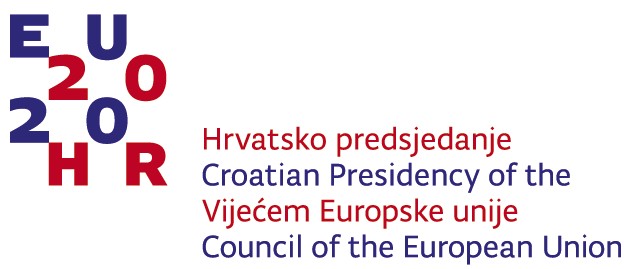 Prihvatljive kategorije troškova
Troškovi usluga vezanih uz aktivnosti pripreme dokumentacije projektnog prijedloga i ostale projektno-tehničke dokumentacije
Troškovi usluga i opreme vezanih uz uspostavu mobilnog postrojenja za obradu/recikliranje u svrhu uspostave novih ili povećanja postojećih kapaciteta za oporabu građevnog i/ili krupnog (glomaznog) komunalnog otpada
Troškovi usluga, opreme i radova za izgradnju, nadogradnju i/ili opremanje fiksnog postrojenja za obradu/recikliranje u svrhu uspostave novih ili povećanja postojećih kapaciteta za oporabu građevnog i/ili krupnog (glomaznog) komunalnog otpada te investicijski i stručni nadzor te koordinacija zaštite na radu (nadzor do 4% ukupno prihvatljivih troškova za izvođenje radova i/ili opremanje)
24
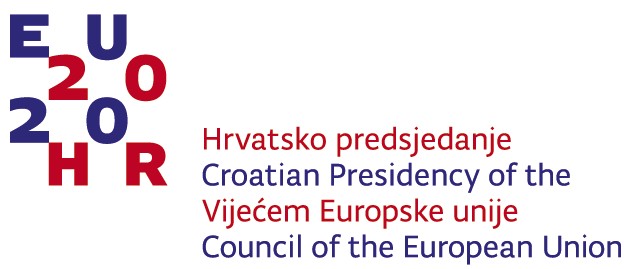 Prihvatljive kategorije troškova
Troškovi u svezi s ispunjavanjem uvjeta informiranja i vidljivosti, u skladu s točkom 5.7. UzP, te troškovi usluga vezanih uz provođenje mjera kojima se postiže povećanje svijesti javnosti o odvojenom sakupljanju i/ili obradi građevnog i/ili krupnog (glomaznog) komunalnog otpada i/ili recikliranju otpada i/ili ponovnoj uporabi
Izravni troškovi osoblja
Neizravni troškovi po fiksnoj stopi do visine od 15% prihvatljivih izravnih troškova osoblja
Troškovi upravljanja kao troškovi savjetodavnih usluga koje pružaju vanjski konzultanti (do 2% ukupno prihvatljivih troškova projekta)
Troškovi usluga, opreme i radova vezani uz osiguravanje usklađenosti projekta s horizontalnim politikama EU o održivome razvoju, ravnopravnosti spolova i nediskriminaciji (točke 2.12., 2.13. i 2.14. UzP)
25
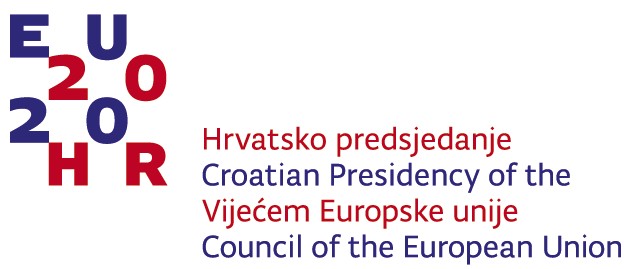 Pitanja i odgovori
Pitanja i odgovori
postavljanje pitanja s jasno naznačenom referencom na Poziv dopušteno je isključivo potencijalnim prijaviteljima na adresu e-pošte seup@mzoe.hr 
odgovori će biti objavljeni na web stranicama https://efondovi.mrrfeu.hr/ i www.strukturnifondovi.hr u roku od 7 RD od dana zaprimanja pitanja
26
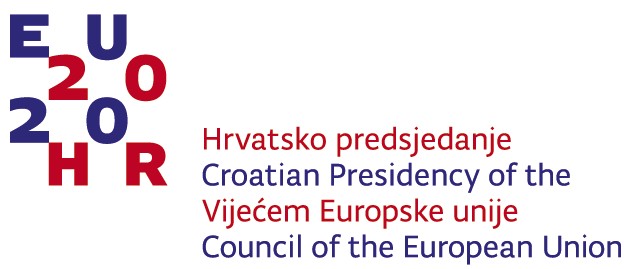 Hvala na pažnji!



Pripremili:
Ministarstvo zaštite okoliša i energetike/PT1
Fond za zaštitu okoliša i energetsku učinkovitost/PT2
27